Resolving financial abuse legal issues: 
Fringe lenders

15 August 2022

Rebecca Campbell				
Solicitor
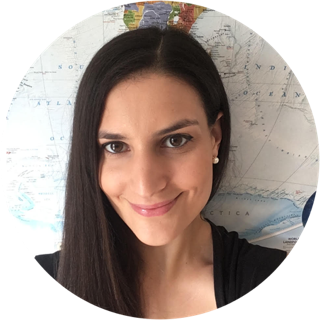 Rebecca Campbell
SolicitorFinancial Abuse Service NSW
Redfern Legal Centre
Outline of today’s webinar
Overview of fringe lending and financial abuse
Regulated credit: Payday Loans and Personal Loans
Unregulated credit: Buy Now Pay Later and wage advances
Getting an outcome
Case Study 
Policy, law reform and capacity building 
Questions and further resources
RESOURCES: www.rlc.org.au/training/resources/financial-abuse
Image: Susan Wilkinson on unsplash.com
Fringe Lending and Financial Abuse
What is financial abuse?
Financial or economic abuse is a form of domestic violence where an abuser uses money as a means to gain power and to control their partner.
Domestic violence is “a pattern of abusive behaviour in an intimate relationship or other type of family relationship where one person assumes a position of power over another and causes fear… It is often referred to as a pattern of coercion and control.” (1800RESPECT)
There is no single agreed legal definition of domestic violence in Australia.
The subtleties of financial abuse
Can often be disguised as financial hardship or accepted as part of traditional gendered or cultural financial arrangements.
Doesn't necessarily end with the relationship: consequences of financial abuse can continue for years, especially if the financial abuse has negatively impacted their credit score or eroded their financial security.
Survivors can have no choice but to consolidate debts or take out payday loans to cover their living expenses, even years after the relationship.
How we assist
Free, confidential legal advice (via telephone, Zoom, face-to-face)
Co-advice appointments with experts in family law & credit / debt / consumer law
Representation in eligible cases
Available to all people in NSW who have experienced financial abuse in an intimate partner relationship
Lawyers are trauma informed, understand safety risks and the complexities of abusive relationships
Non-legal needs and social support referrals
What are fringe lenders?
Buy now pay later
Wage advance services
Payday lenders
Non-bank lenders
Financial abuse and fringe lending
Easy to apply for fringe lending products
Don’t require a good credit score
Some don’t report to credit reporting agencies
Harder to negotiate with fringe lenders 
High fees, charges and interest
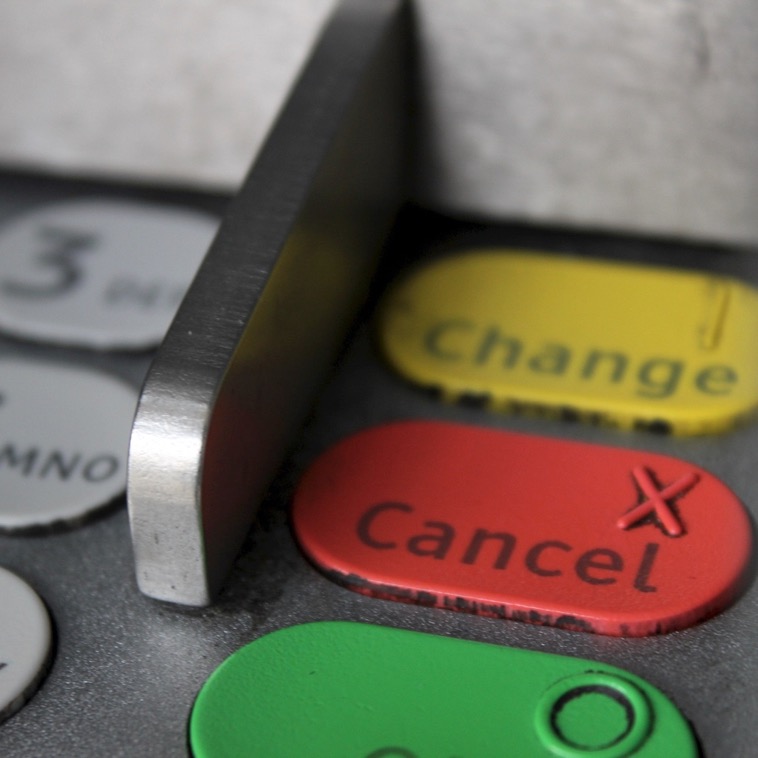 2. Regulated Credit



The National Consumer Credit Protection Act applies.
Image: Chitra Rangarajan, RLC
Regulated fringe credit
Payday loans 
Personal loans
There is a presumption that credit is covered by the NCCPA
Legal framework
The National Consumer Credit Protection Act applies
Chapter 3: responsible lending obligations 
Schedule 1, s76: unjustness

Internal and external dispute resolution
Cigno
The story so far
The recent Federal Court decision
What the position now is
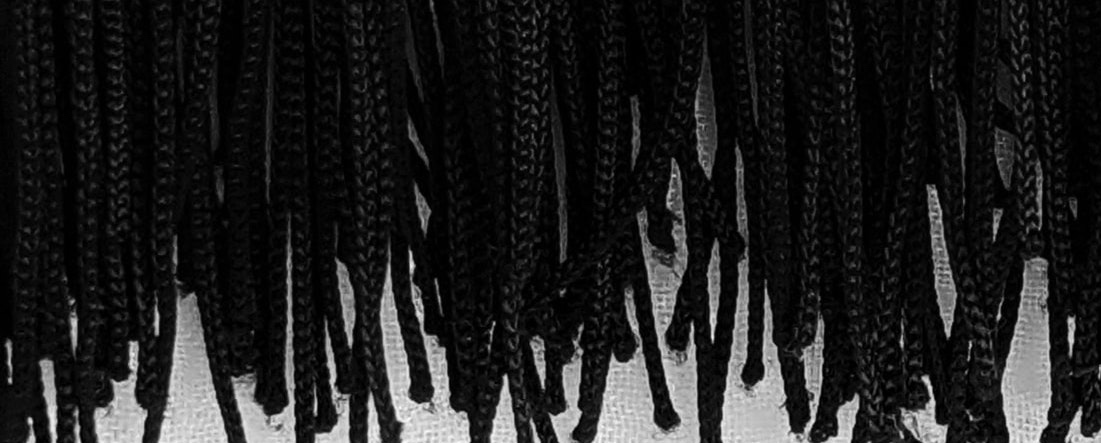 Image: Susan Wilkinson on unsplash.com
3. Unregulated Credit
The National Consumer Credit Protection Act 
does not apply.
Unregulated fringe credit
Buy Now Pay Later products
Wage advance services
Any short-term credit under 62 days where the fees and charges are not more than 5% of the amount of credit and the maximum interest charges are 24% p.a.
Legal framework
ASIC Act: s12 unconscionable conduct
Case law: duress, contract formation
Contracts Review Act: s7 unjustness
BNPL Voluntary code of practice
Some use AFCA for external dispute resolution
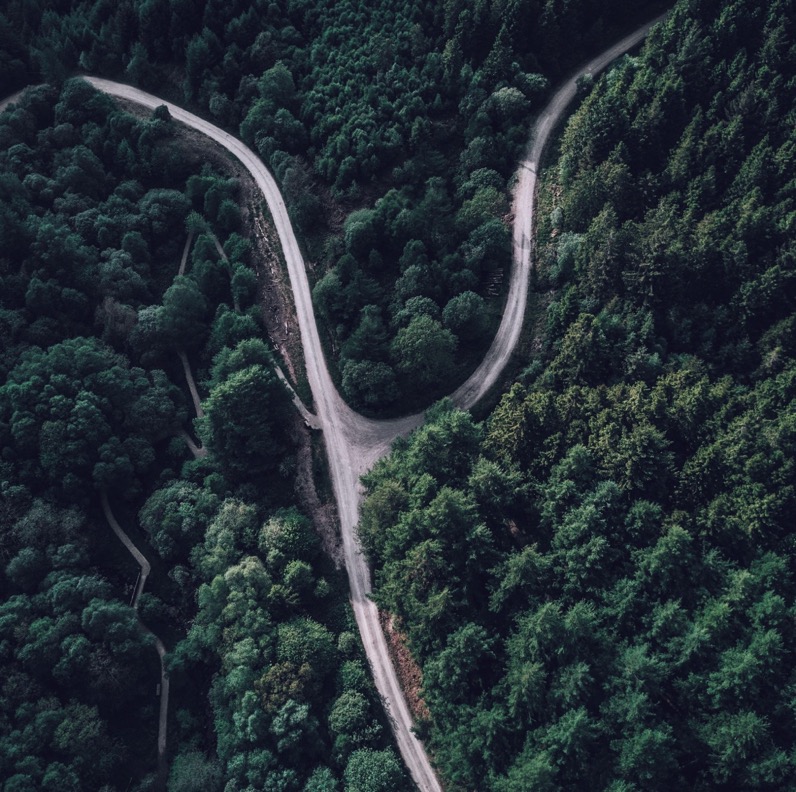 4. Getting 
an 
outcome
Image: Tom Parsons on unsplash.com
Potential complaints
Client was coerced into signing a credit contract (e.g. credit card, personal loan, car loan etc.) – typically in their name only
Client’s signature was forged on loan documents
Client got no benefit from the credit contract (e.g. client’s ex partner used their afterpay account and the client obtained no benefit)
Client didn’t understand the terms of the contract
Client couldn't afford the contract at the time it was approved
Potential outcomes
Reducing the amount to pay
Full or partial waiver
Waiver of interest and/or fees
Cancellation of account
Waiver of cancellation fees

Compensation
Compensation for financial and non-financial loss
Refund of amounts paid
Extending the time to pay
Moratorium (short or long term hold on repayments)
Hold on fees / interest / charges
Payment plan

Credit reporting
No default listing
Removal of adverse credit information e.g. defaults, enquiries, repayment history information
Practical tips
Identifying a fringe lending financial abuse matter
Information gathering
Negotiation tactics
What can I do within my role?
Credit report corrections
Debts that occurred in the context of financial abuse are not an accurate reflection of the client's creditworthiness
Negotiation should include the lender agreeing to take steps to remove any adverse information from a client’s credit report
Service bans
Some lenders will ask the client to consent to a service ban

Discuss with the client: depends on their objectives

Financial counsellors – a better option in many cases!
Urgent legal issues
Court proceedings have been commenced
A Statement of Claim has been served on the client
There is a default judgment against the client
There is a garnishee order on the client’s bank account or wages
Default notice has been issued on a loan secured by property (e.g. a mortgage)
Client’s savings or assets are being eroded quickly
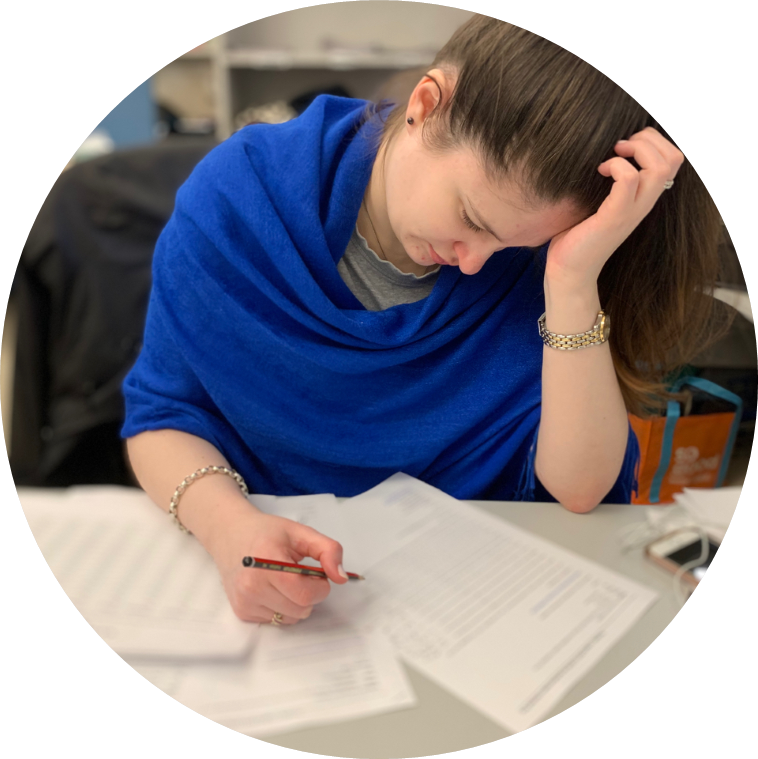 5. Case study
Image: RLC
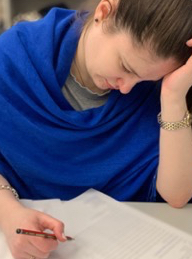 Sam’s story
Sam’s partner Alex insisted on living a lifestyle that their income couldn’t support
Sam’s credit score was good, but Alex always wanted the money fast, so pressured Sam into taking out a number of fringe lending contracts, including a $2,000 debt to LaterBuy and a $1,000 wage advance from BeforeCash.
Sam’s credit report shows fringe lending products that Sam didn’t recognise, including a including a $5,000 loan with Buzz. Sam thinks Alex took these out using Sam’s phone, as Alex knew the passcode.
Sam owes a lot more than the amount initially borrowed and can’t afford repayments.
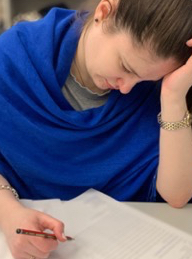 Buzz Loan
Regulated by the NCCPA
Part 3 NCCPA: Responsible Lending 
S76 National Credit Code: Unjustness
AFCA available
Remedy: waiver of balance owing, correction of credit report.
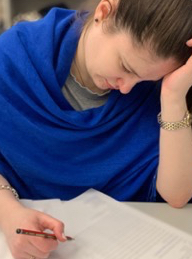 LaterBuy Debt
Not regulated by the NCCPA
Common law: duress and contract formation
Contracts Review Act: s7 unjustness 
BNPL Voluntary Code of Practice
AFCA – required to be a member if they have signed the voluntary code 
Remedy: waiver of balance owing, correction of credit report
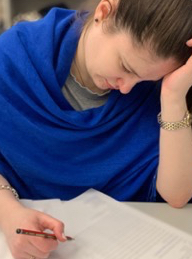 BeforeCash Advance
Not regulated by the NCCPA
Common law: duress and contract formation
Contracts Review Act: s7 Unjustness 
ASIC Act: s12 unconscionable conduct
Hardship and compassionate circumstances
AFCA not available 
Remedy: waiver of balance owing, correction of credit report.
6. Policy,Law Reform & Capacity Building
Image: RLC
Capacity building work
Raise awareness among community sector workers, the general public, industry, and Government
Provide a central source of information 
Establish a state-based network of community organisations to collaborate at the NSW level and nationally
Policy and law reform work
Submissions on policy development, reform and legislative change

Work with government, industry, regulators, ombudsman services and peak bodies to implement appropriate policies and procedures
Current policy work
More and more players entering the market
The government has committed to regulating BNPL and wage advance services
Treasury consultation underway
We are on the lookout for case studies that show consumer harm
7. Questions and further resources
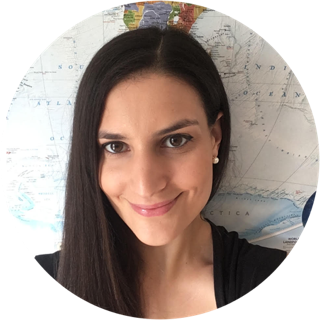 Rebecca CampbellFinancial Abuse Service NSW
Redfern Legal Centre
RESOURCES: www.rlc.org.au/training/resources/financial-abuse
How to contact RLC’sFinancial Abuse Service NSW
*** Legal advice for NSW clients only ***
Call us: 0481 730 344
Email us: falsintake@rlc.org.au 
Complete our online form: https://rlc.org.au/fals
Before You Go
Your feedback helps us improve our training.
Please stay with us for another 60 seconds…
Training: rlc.org.au/training
Enquiries: Nick Manning
education@rlc.org.au
This workshop is a guide to the law in Australia. It is not a substitute for legal advice. If you have a legal problem, seek legal advice from a legal centre or Legal Aid.